EV4-vvvf Drive Signalling
Dr. K. Ferhat Celik
Blain Hydraulics 
ferhat.celik@blain.de
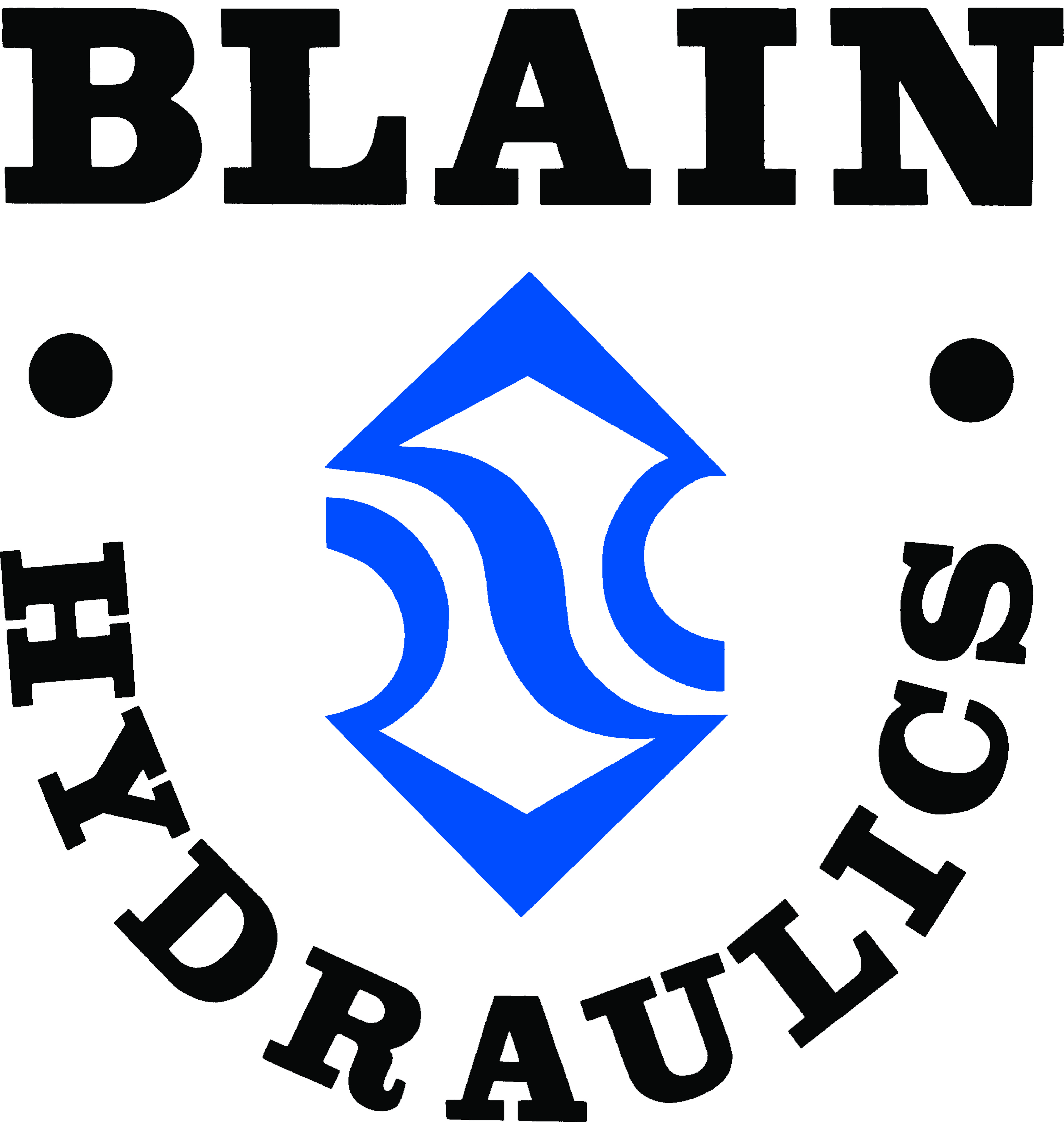 K.F. Celik
February 2017
EV4
A practical solution for Green Hydraulic Lift applications
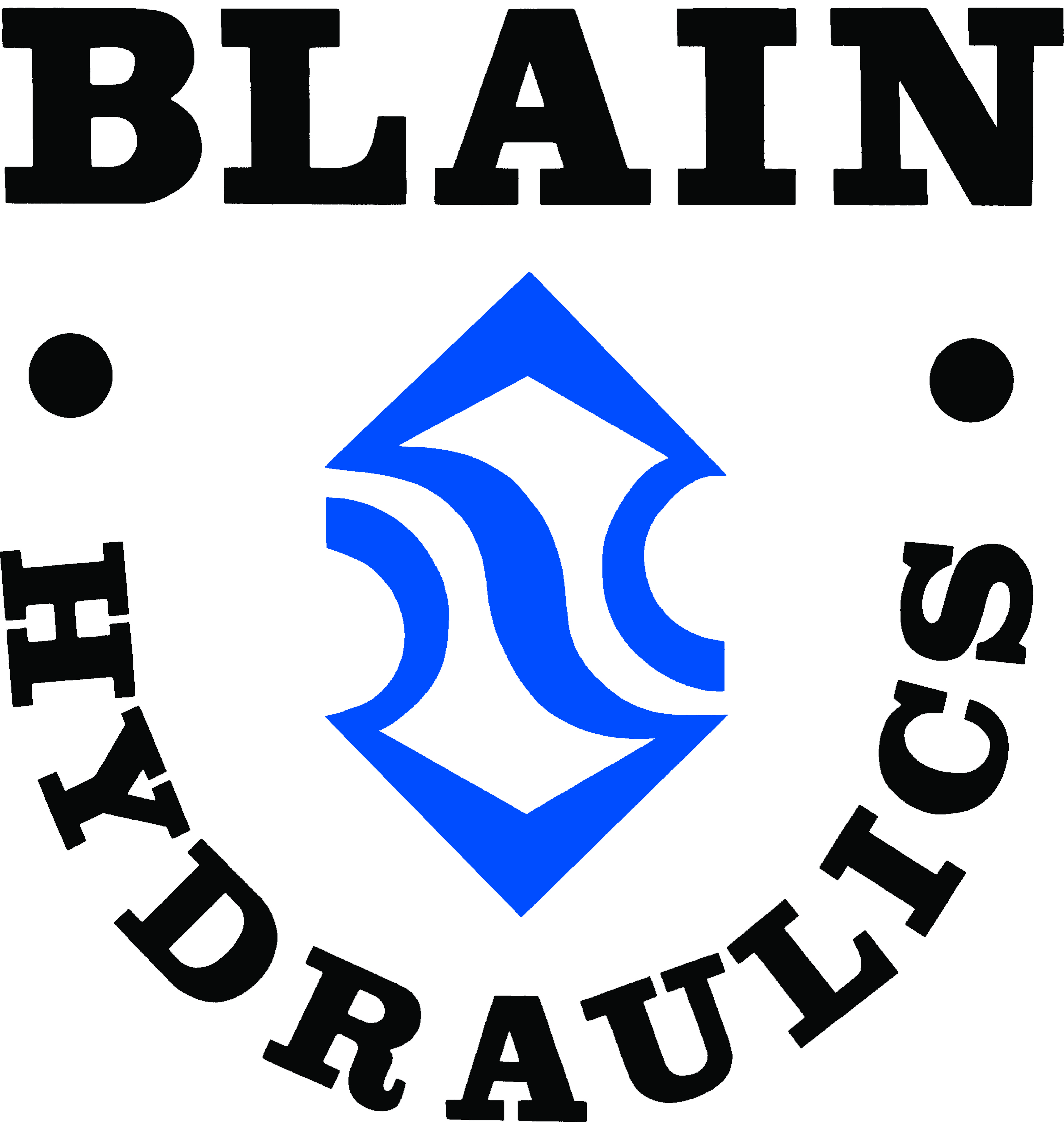 EV4
DOWN travel : Conventional (mechanical)
Lift controller
UP travel with inverter
EV4 Valve
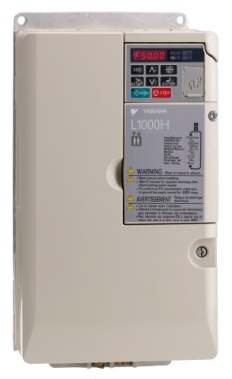 YASKAWA
L1000H
OPEN loop control
Pump
Motor
Temp. sensor
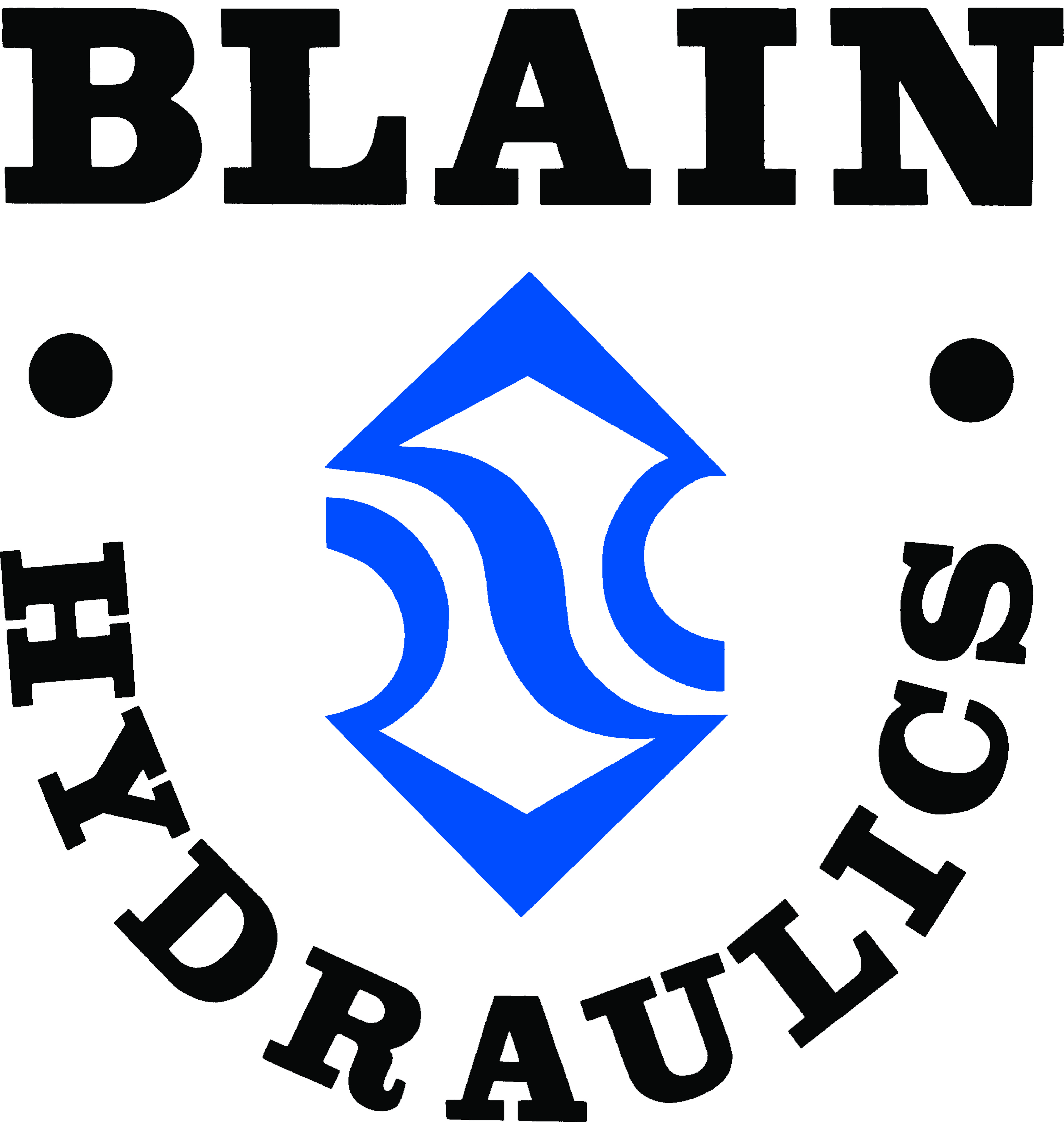 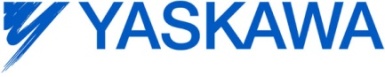 Connecting the temperature converter
Temperature Converter
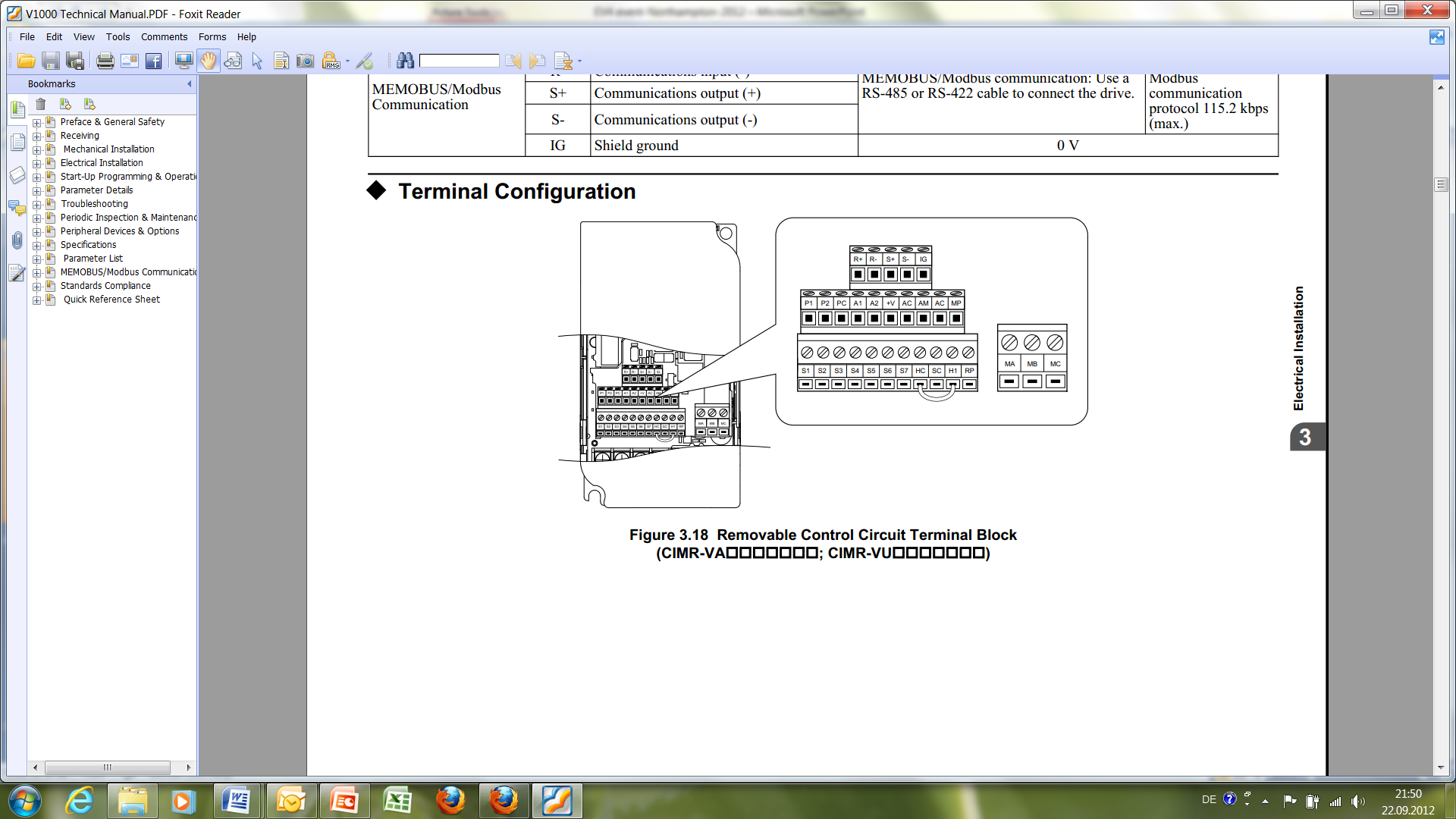 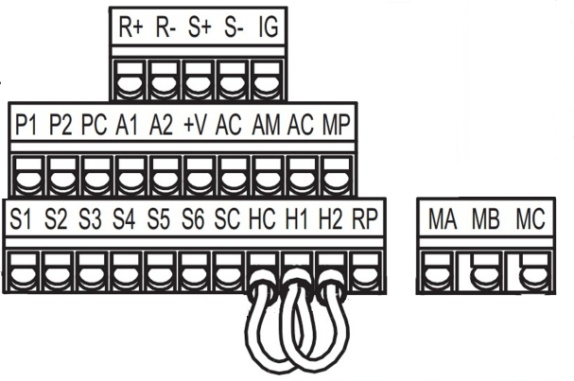 1  2  3
Temperature Sensor
L1000H
Temperature sensor is dipped into the oil.
A1
+
Power supply
 12V to 35V dc
4  5  6
-
AC
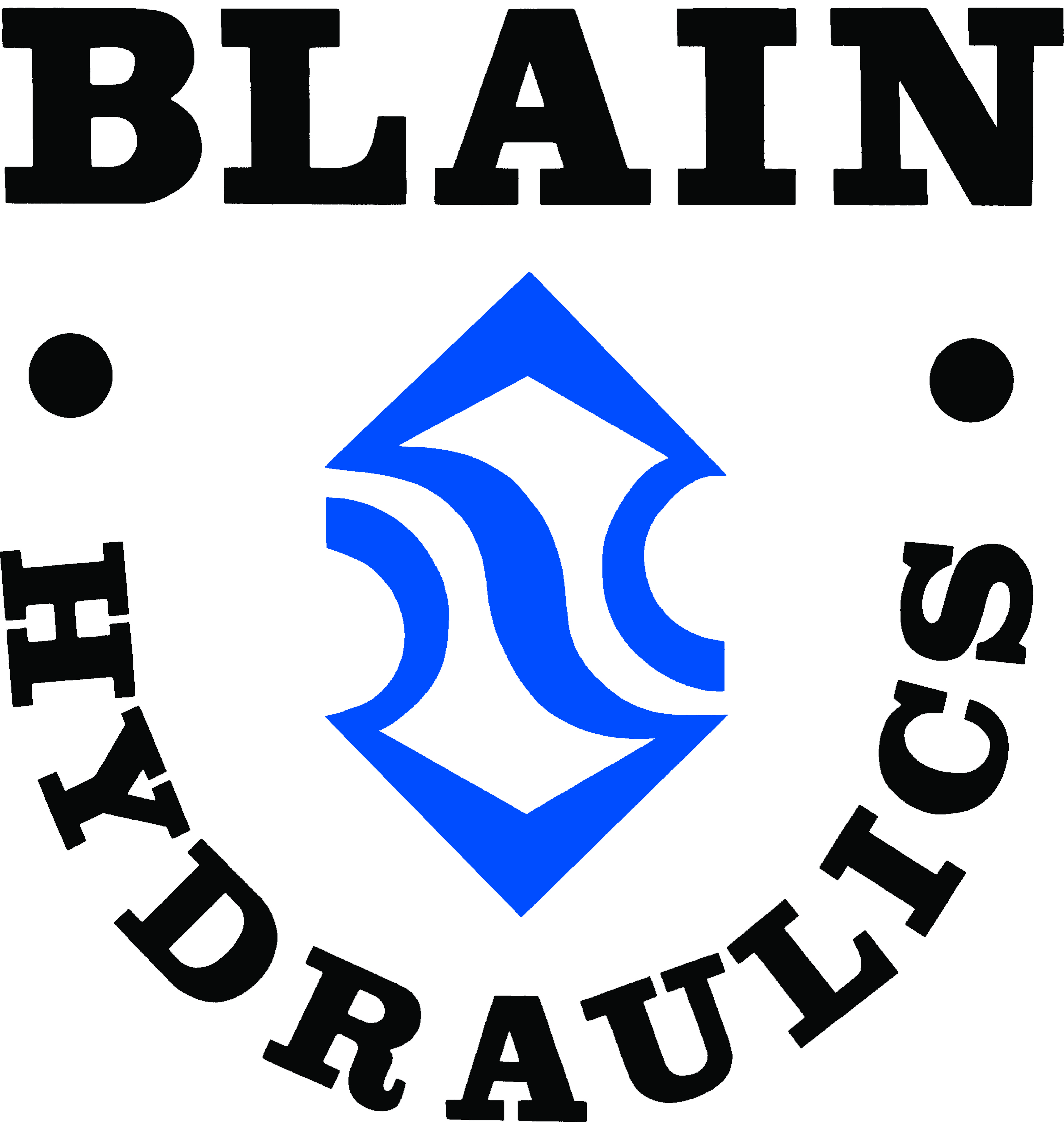 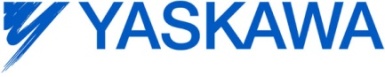 Signaling from lift controller
Decel.
switch
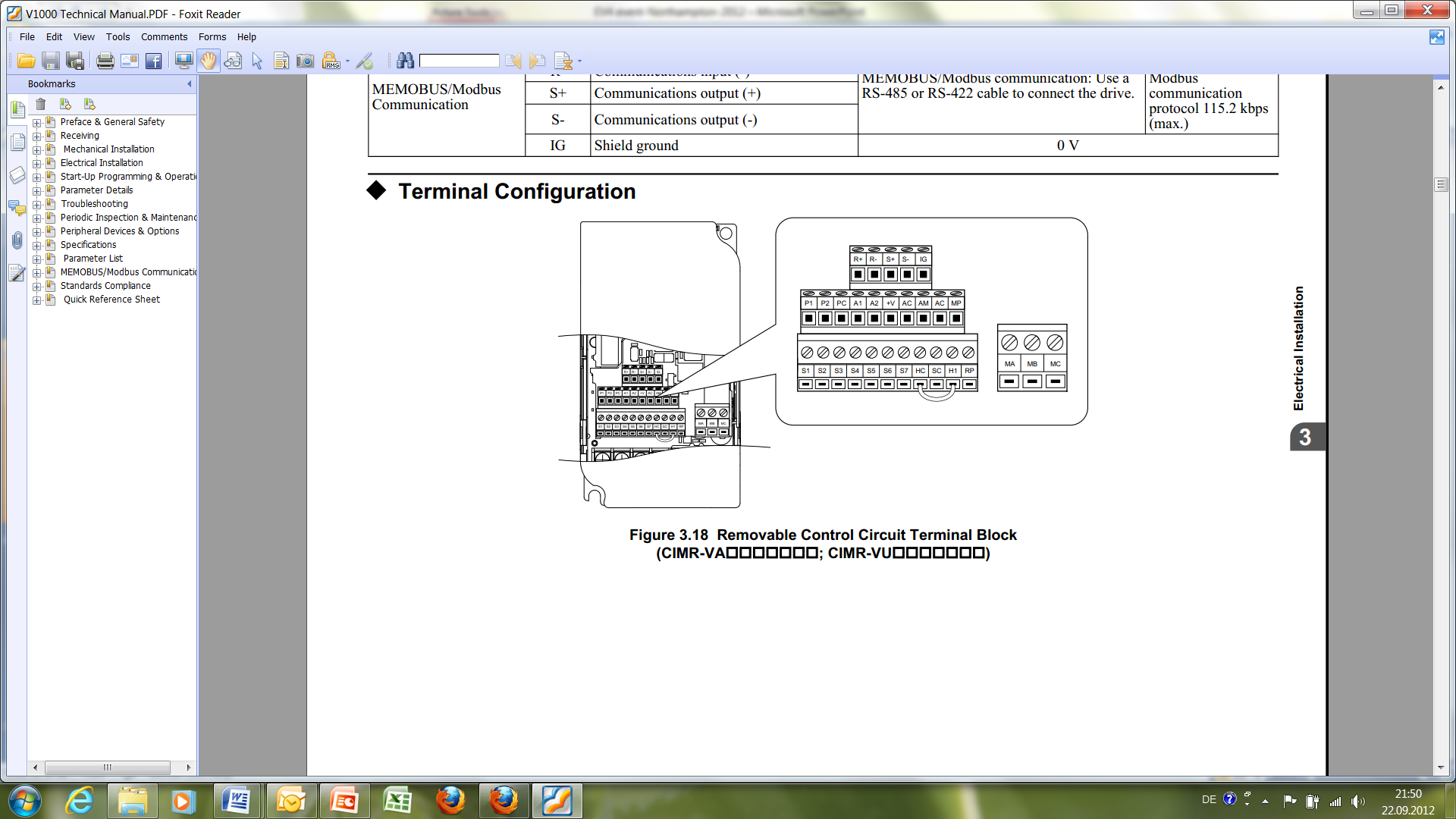 L1000H
Elevator speed
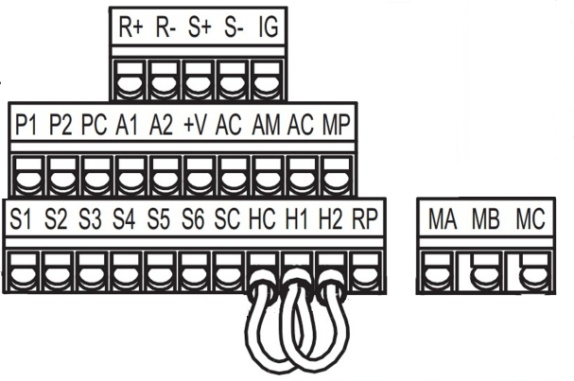 Stop 
switch
1
2
3
1
2
Input 
common
Decel.
switch
Output frequency
Travel signals
Stop 
switch
Full speed travel S1+S4
Intermediate full sp travel S1+S5
Inspection speed travel S1+S6
Leveling speed travel S1
S4 – Speed selection signal
S1 – Up run signal
Energy to motor contactors
Base block signal
S1 is up travel signal, without S1 elevator will not move. 
S4, S5 and S6 are speed selection signals, without these elevator will move with levelling speed. 
When more than one speed selection signals are used the lowest speed selection is exucuted.